Sampling and Sampling design
Subject Name - Genetics and biostatistics
Subject Code – 17UMBA51
Semester – V
Programme- B.Sc Microbiology

		     Ms.Musbira banu. M
		   Assistant professor 
			       Department of Microbiology
	        HKRH College
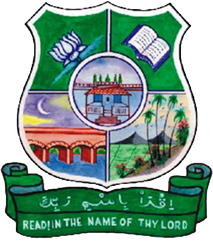 Sampling and Sampling design
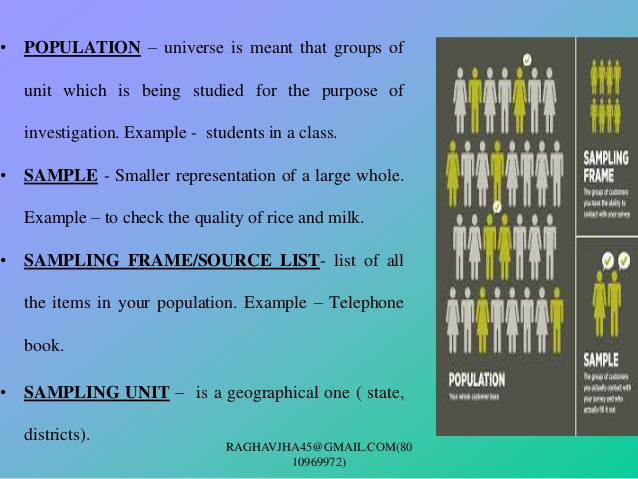 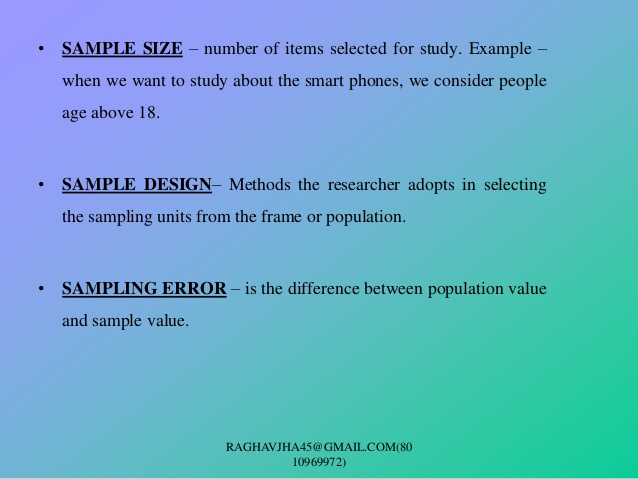 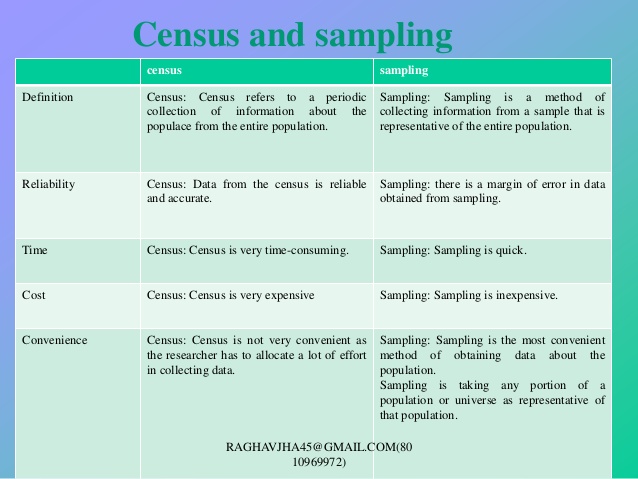 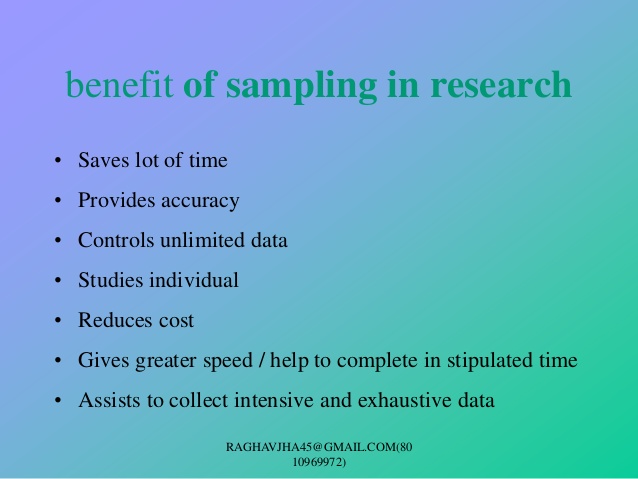 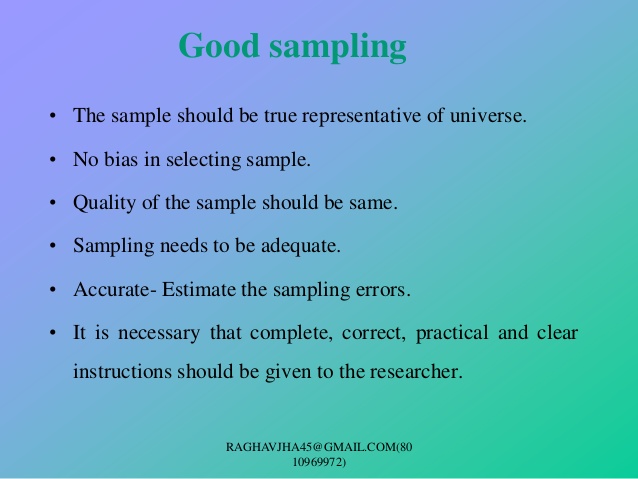 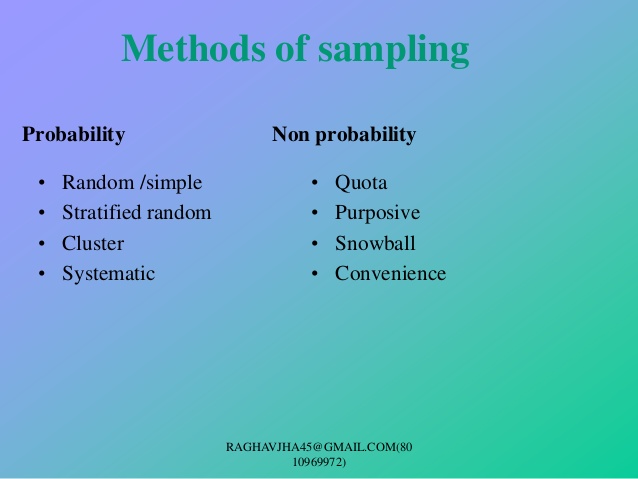 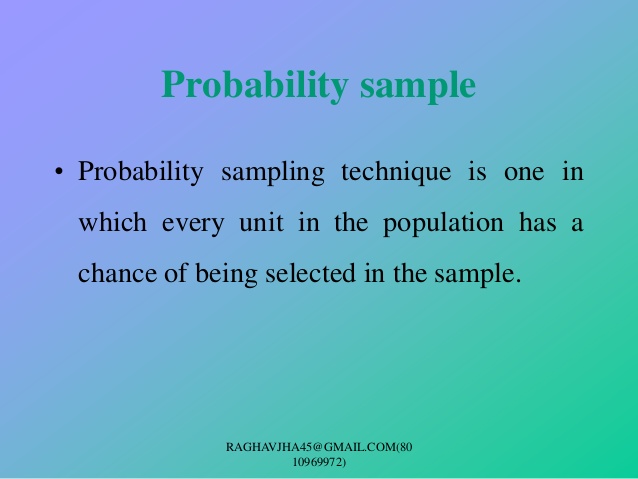 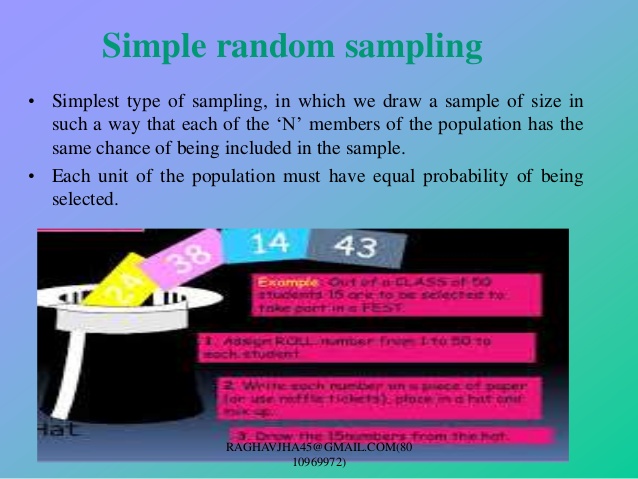 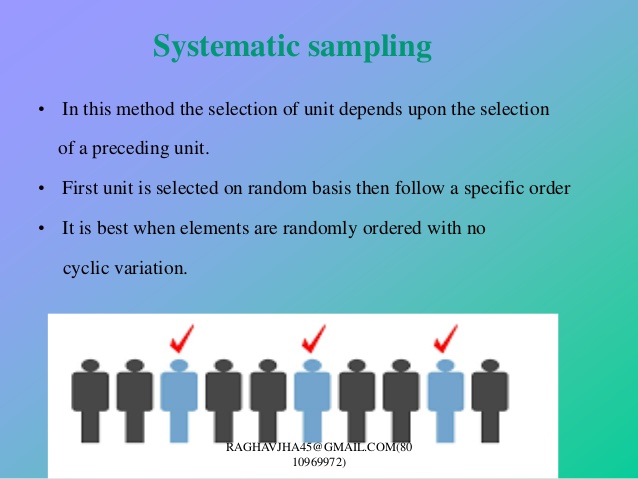 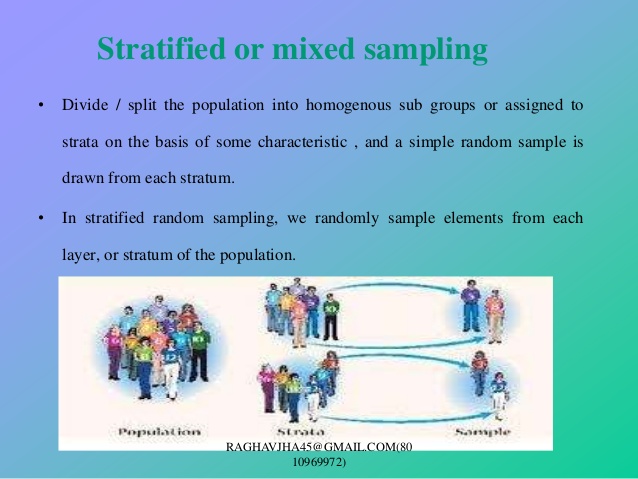 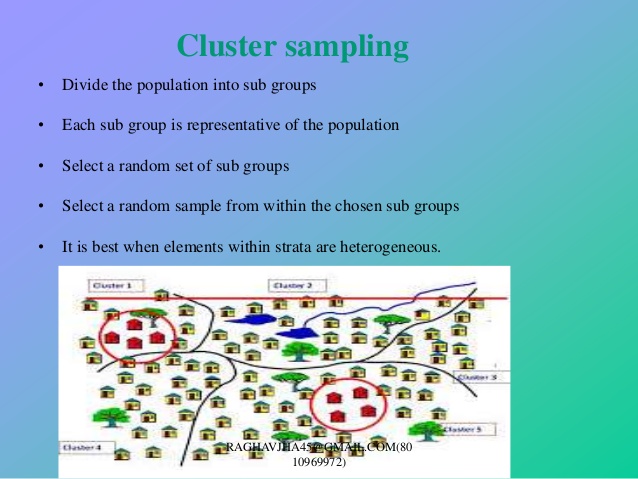 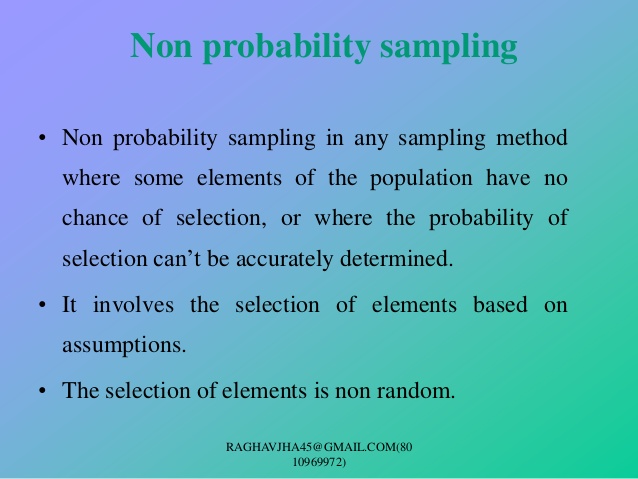 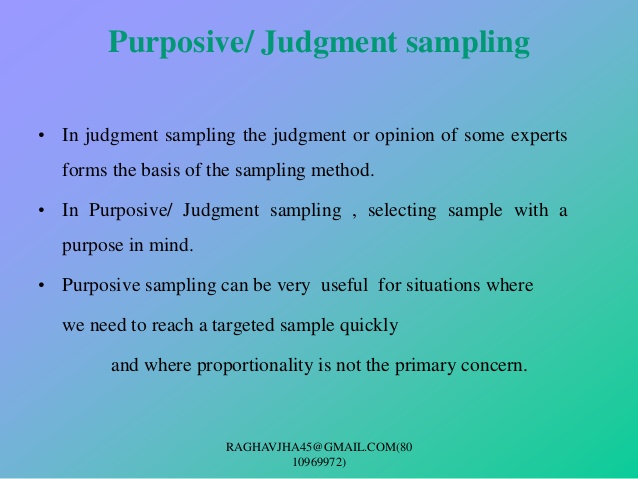 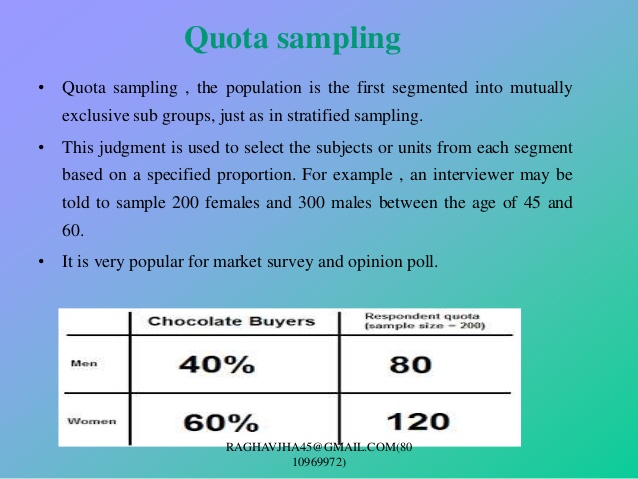 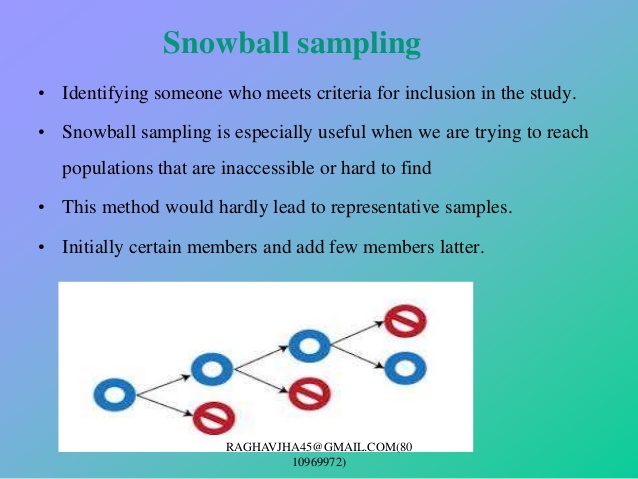 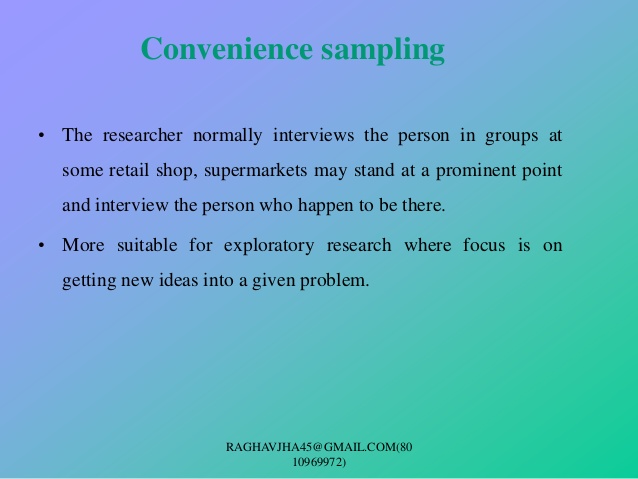 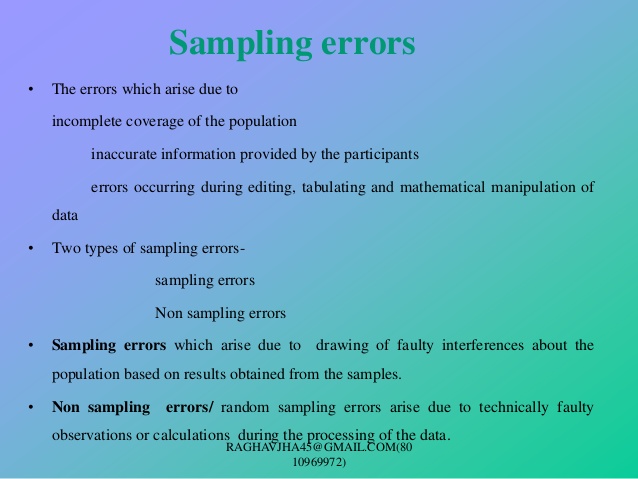 THANK YOU